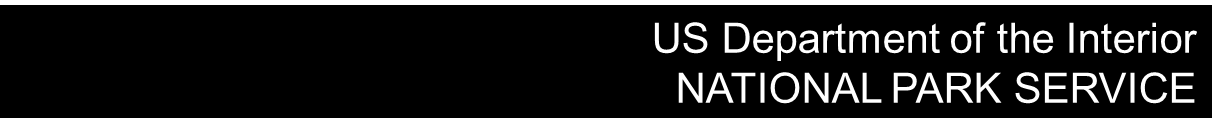 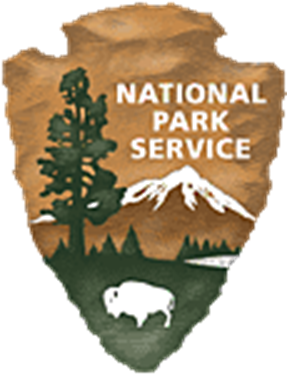 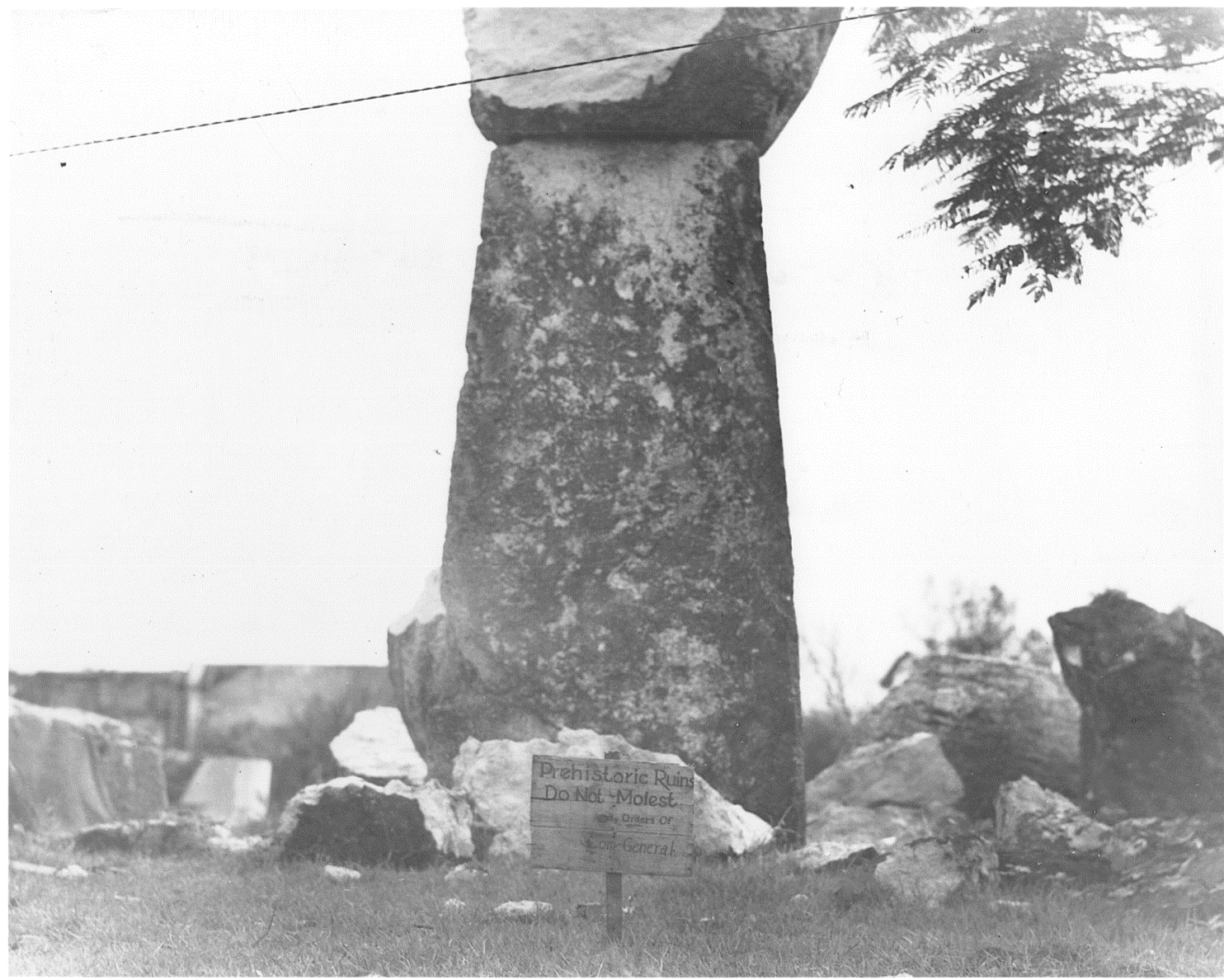 The Invasion of Tinian July 24 to  1 August 1944
Summer of 1944
June 15
July 24
July 21
The Three Invasions
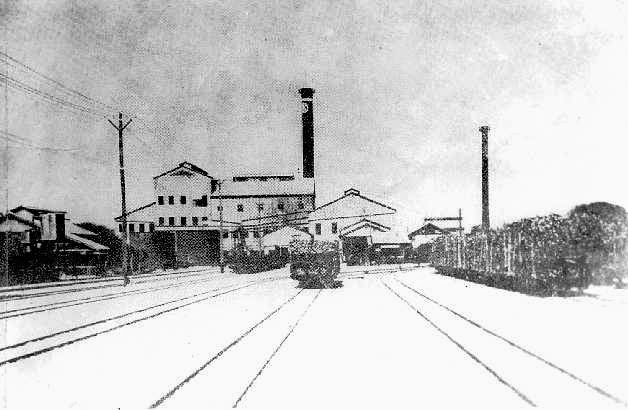 Pre-war Tinian
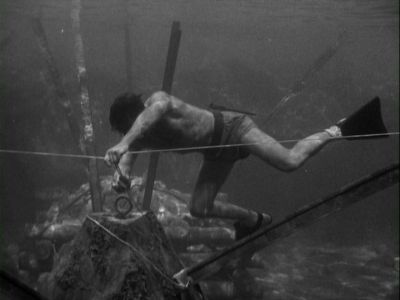 UDT Team 7 ReconnaissanceNight of July 10-11
White Beach 2
Unai Chulu
White Beach 1
Unai Babui
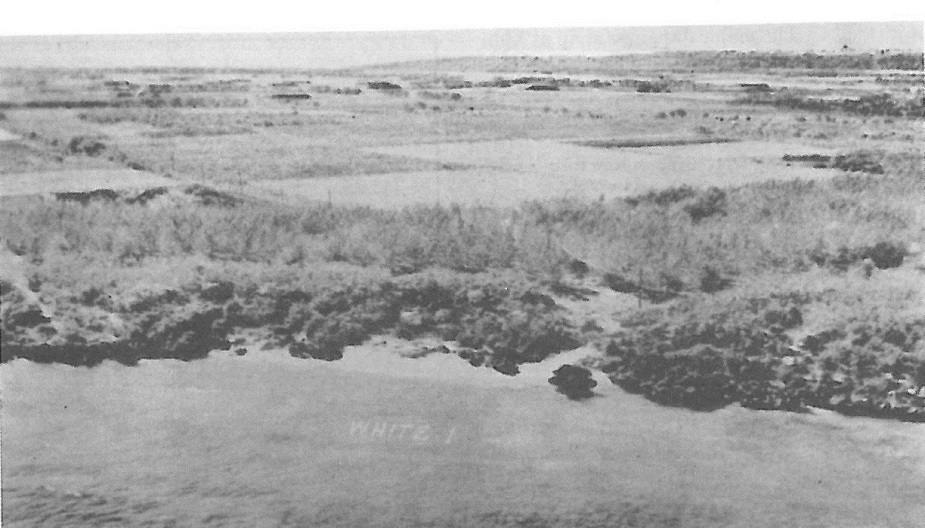 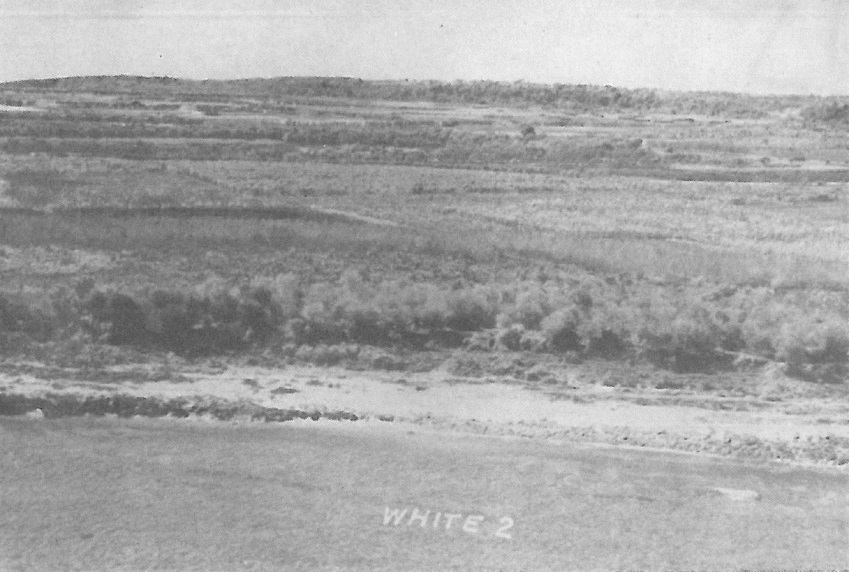 Japanese Forces
Colonel Kiyochi Ogata, Imperial Japanese Army
American Forces
Major General Harry Schmidt, USMC
2nd Marine Division
4th Marine Division
Amphibious tractor, motor transport, service, medical and Army artillery
Total: 41,364
50th Infantry Regiment
56th Naval Guard Unit
Naval construction, hospital, and air personnel
Total: 9,162
Japanese defenses
Pre-invasion Bombardment22 to 24 July
Jig Day: 24 July 1944,Initial feint to the southern beaches
Air Support
Artillery firing from Saipan
From aircraft carriers and Army Air Force P-47s flying from Isley Field on Saipan
155 mm howitzers lined up along the beach
0750 the marines landed simultaneously on both beaches
15,614 marines ashore by the end of the first day
The Marines achieved Mt. Maga that day and dug in about 1630 with emplacing machine guns, strung barbed wire in front of their positions, and cited artillery to the rear.
About midnight the Japanese attacked with infantry and tanks.
Marines firepower broke the Japanese attack. 
The Marines suffered 100 causalities and the battlefield was littered with 1,241 Japanese bodies in the morning.
`
The Drive South
The first use of napalm
A mixture of aluminum soap powder, oil, and gasoline that created a  thick jelly that flows under pressure 
and sticks to a target as it burns.
Tinian Town captured 30 July
Up the cliff on 31 July of Carolinas PlateauIsland secured 1 August
Tinian transformed into two Twentieth Army Air Force Bases:North Field: 313th Bombardment WingWest Field: 58th Bombardment Wing
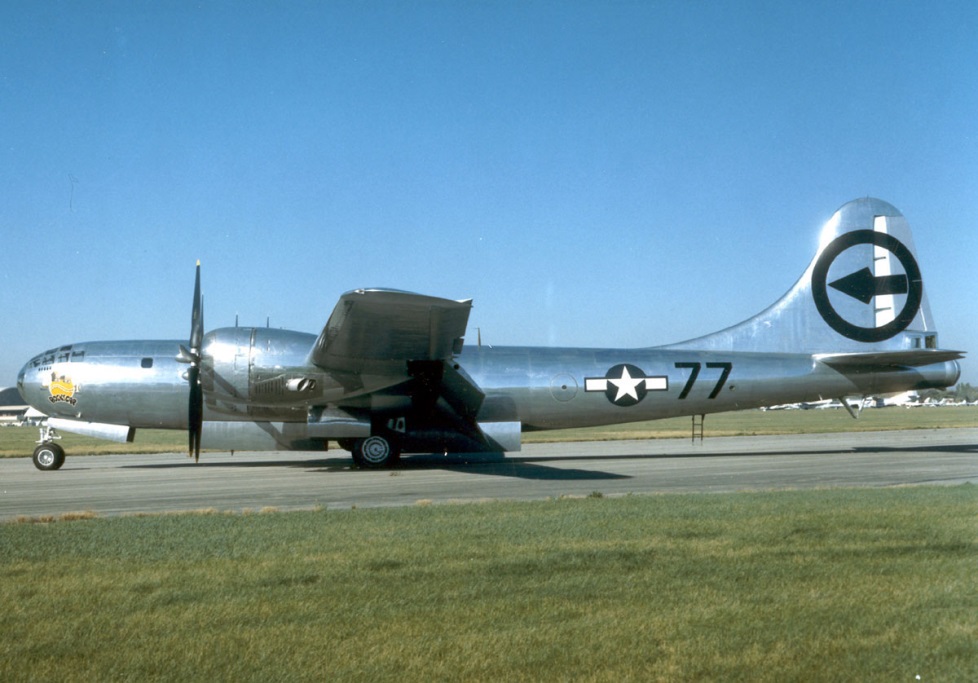 August 6, 1945: HiroshimaAugust 9, 1945: Nagasaki
Casualities
United States
Marines:
Wounded		1,571
Died			   328
Navy:
Wounded		   245Killed			     63
Japan

Killed			5,542
Captured		   252
Civilians
Survivors	       13,000
Last Japanese straggler, a civilian found 16 February 1950
Military Training Today
Tinian Landing Beaches, Ushi Point and North Field National Historic Landmark
Ushi Point Airfield Administration Building
Atomic Bomb Loading Pit
Carolinas Shinto Shrine
Suicide Cliff 
Memorial
San Jose Village
Japanese police station
Dave Lotz, Cultural Resources program manager, War in the Pacific National Historical Park, Guam and American Memorial Park, Saipan
david_lotz@nps.gov

Questions 
&
 Comments
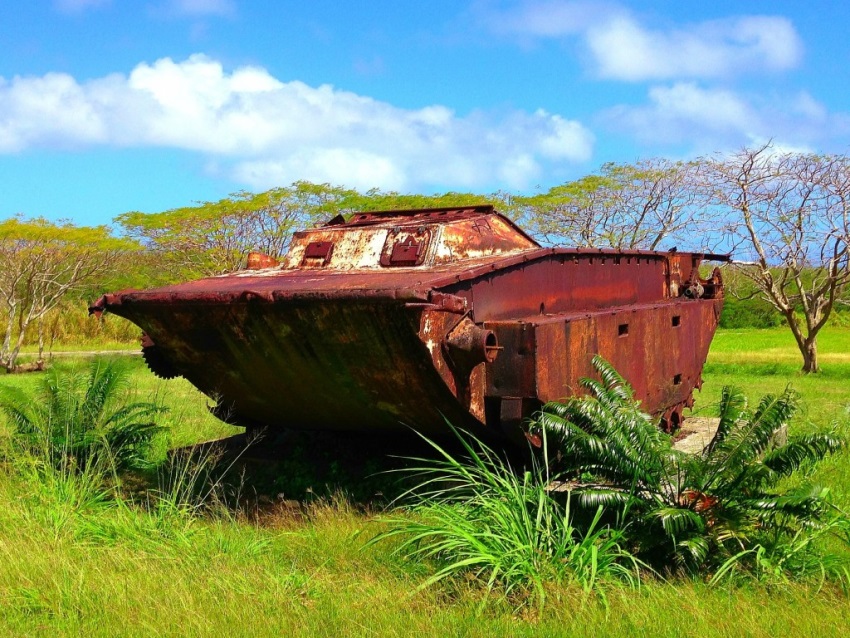